Паспорт проекта:  «Применение схемы действий для заучивания детьми упражнений по профилактики плоскостопия в средней группе»
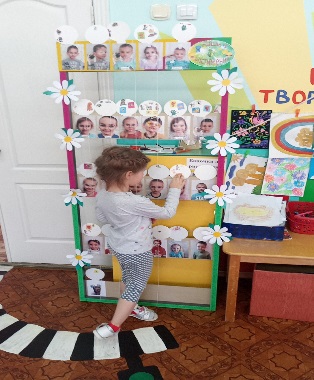 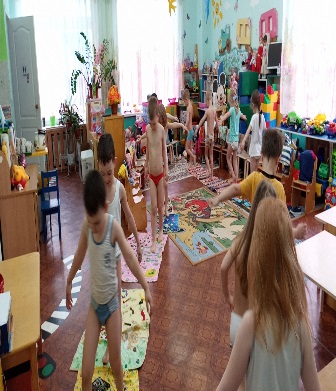 Общая информация
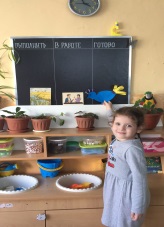 Наименование органа местного  самоуправления: г. Белгород
Наименование отдела : МБДОУ д/с № 76
Границы процесса: от начала  выполняемого комплекса  «Старт», до  конца выполняемого комплекса «Финиш».
Дата начала  проекта:01.01.2021 г.            Дата окончания проекта:31.05.2021
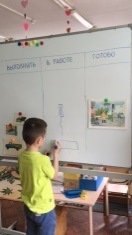 Обоснование выбора процесса
Низкий уровень физической активности и инициативы детей при заучивания упражнений по профилактики плоскостопия.
Отсутствие виуализации: схемы действия для заучивания детьми упражнений по профилактики плоскостопия
Сокращение временных затрат связанных с организацией проведения упражнений.
Избыточные действия детей при проведении профилактических  упражнений.
Цели проекта
Оптимизация процесса выполнения детьми среднего дошкольного возраста профилактических упражнений с использованием  элементов визуализации схемы действий в ДОУ д/с №76
Эффекты проекта
1. Повышение уровня физической активности и инициативы детей при заучивания упражнений по профилактики плоскостопия.
2. Внедрение и использование визуализации: схемы действий для заучивания детьми упражнений по профилактике плоскостопия
3. Сокращение избыточных действий детей при организации и проведении профилактических упражнений.
4. Минимизированы действия детей при организации и проведении профилактических упражнений.
1
Команда проекта
Руководитель проекта
Чеснокова
                                                                                                       Ольга Александровна
                                                                                                       методист
Заказчик проекта
Руководство проектом
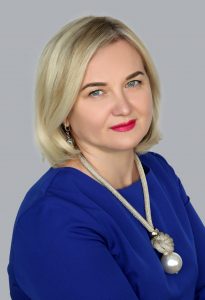 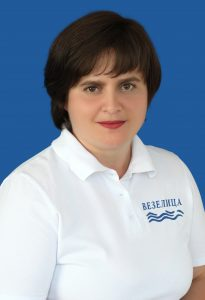 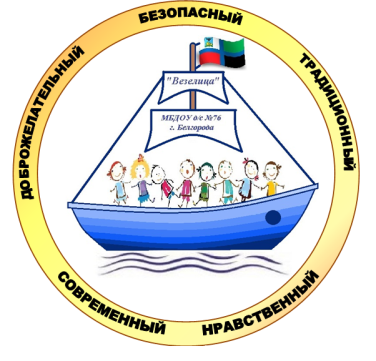 Исаенко
 Юлия Михайловна 
 заведующий
Рабочая группа проекта
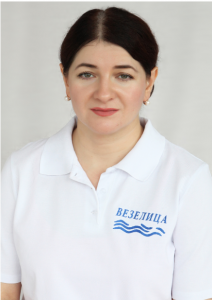 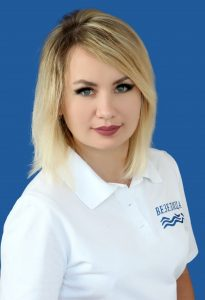 Захарова   
    Татьяна                   Владимировна воспитатель
Бобенко Юлия Алексеевна    
воспитатель
2
Введение в предметную область(описание ситуации «как есть»)
Карта текущего состояния процесса«Применение схемы действий для заучивания детьми упражнений по профилактики плоскостопия в средней группе»
5
ШАГ 1
4
ШАГ 2
ШАГ 4
1
ШАГ 3
3
2
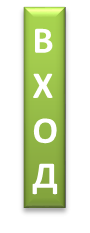 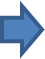 ВЫХОД
1
32мин
2
3
4
5
3
Введение в предметную область(описание ситуации «как есть»)
Пирамида проблем
Перечень проблем:
1
2
3
4
5
4
2
3
1
5
4
Анализ проблем «5 почему?»
Проблема
Первопричина
Решение
Вклад в достижение цели, мин.
1. Невнимательность детей, при показе  воспитателем, техники выполнения упражнений.
Применение различных внешних элементов привлечения внимания детей: визуализация { схема действий).
Отсутствие мотивации, плохое настроение, низкая физической активности.
1-1
Введение алгоритмов и схем действий. Визуализация группового пространства. Снятие эмоционального напряжения с помощью музыки
Ребенок недостаточно адаптирован в детском саду, индивидуальность характера, плохое настроение.
2. Психологический страх стать босыми  ногами на гимнастическую дорожку.
1-1
Разработка и подбор  комплекса приемов по снятию эмоционального напряжения индивидуального и группового характера. Введение алгоритмов и схем действий.
Конфликтные ситуации во время выполнения упражнений (Несоблюдение дистанции при выполнении упражнений)
Незнание последовательности комплекса упражнений, отсутствие навыка в технике упражнений,  агрессивное поведение детей.
1-2
5
Анализ проблем «5 почему?»
Вклад в достижение цели, мин.
Проблема
Первопричина
Решение
Применение различных способов визуализации и внешних элементов, сигналов, помогающих детям подготовиться к качественному выполнению упражнений. Показ техники упражнений. Применение общих простых правил и алгоритмов.
4. Неумение ходить на внутренней стороне стопы.
Техническая сложность упражнения, отсутствие концентрации внимания, отсутствие мотивации для достижения цели
1-2
Применение различных способов визуализации и внешних элементов, сигналов, помогающих детям подготовиться к выполнению упражнений. Использовать систему поощрения (наклейки) Применение общих простых правил, алгоритмов и схем действий.
Отсутствие личной инициативы и мотивации детей,
ожидание от педагога задания, отсутствие   
опыта  совместной и самостоятельной физической деятельности .
5.Отсутствие желания в выполнении профилактических упражнений.
6
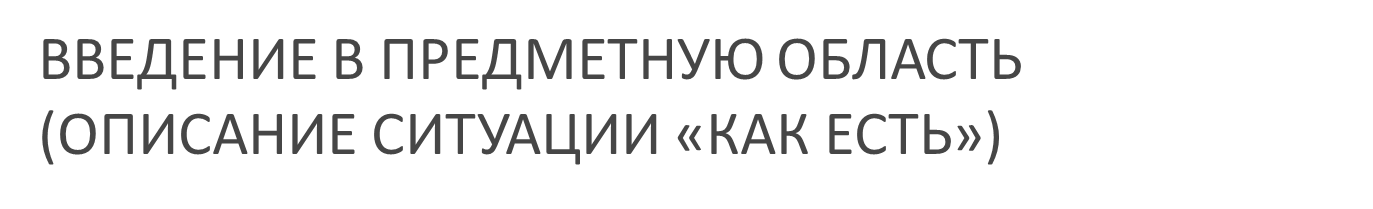 Карта текущего состояния
.
.
7
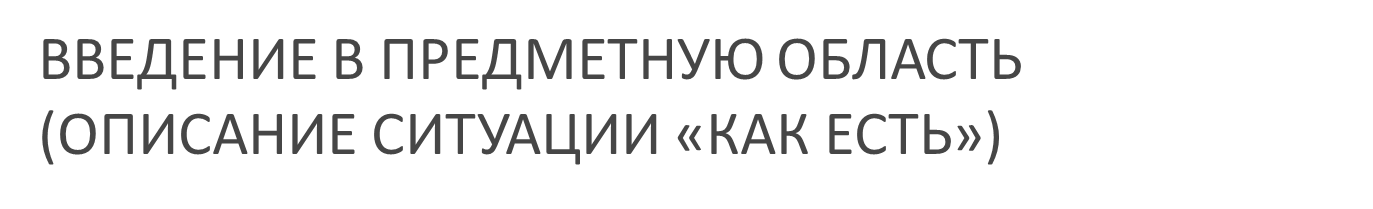 Карта текущего состояния
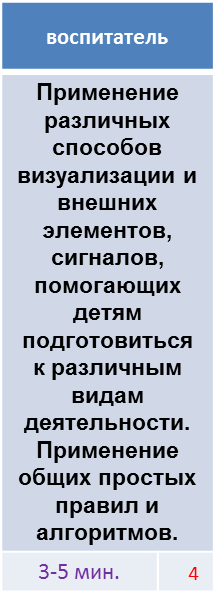 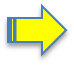 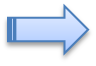 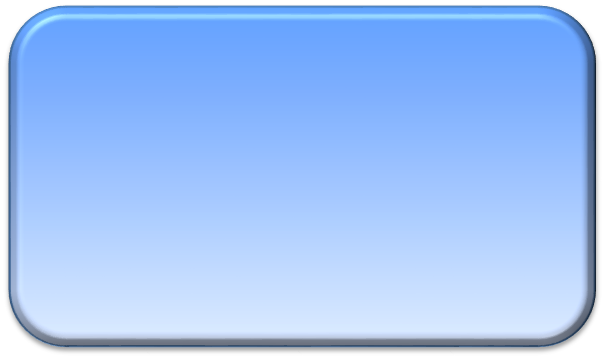 Экономия: 4-6 мин.
ВВП:
Кэф.:
8
Введение в предметную область(описание ситуации «как будет»)
Карта будущего состояния процесса«Применение схемы действий для заучивания детьми упражнений по профилактики плоскостопия в средней группе»
ШАГ 1
ШАГ 2
ШАГ 3
1
ВХОД
ШАГ 4
ВЫХОД
26 м
Условные обозначения:
9
Достигнутые результаты (было и стало)
Факторы успеха
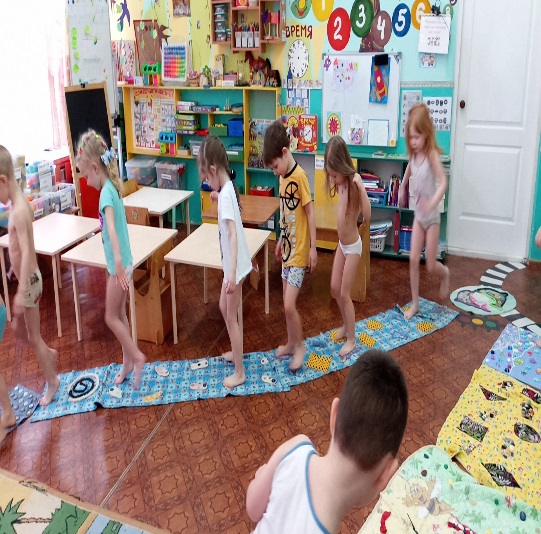 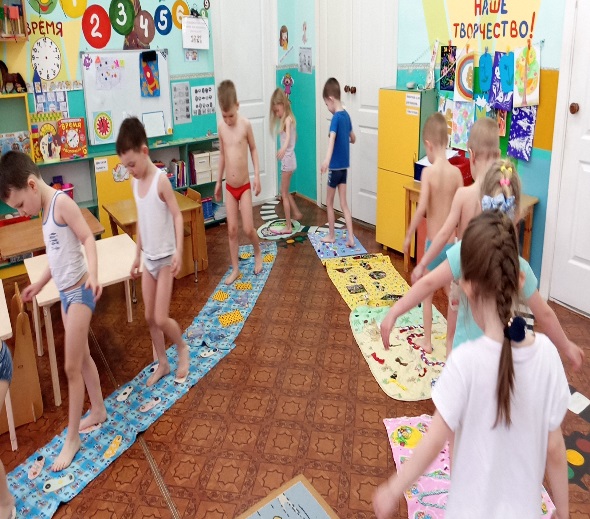 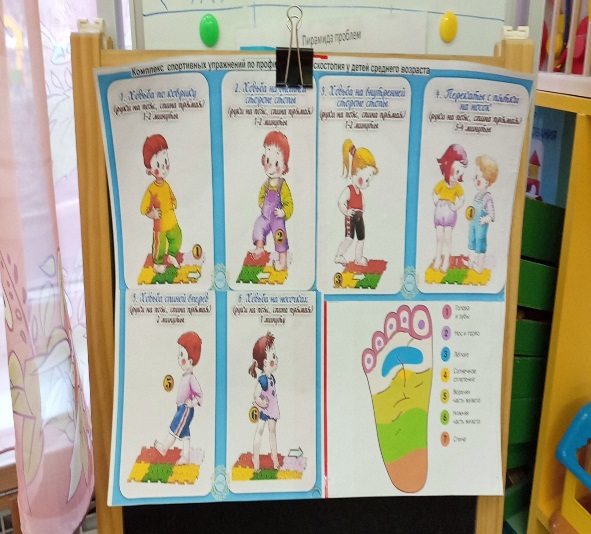 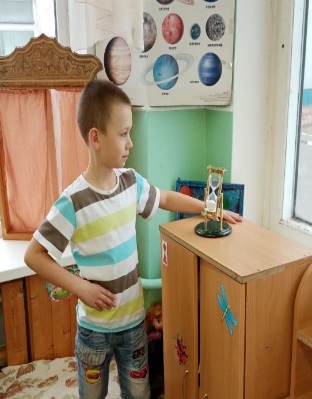 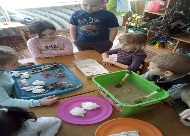 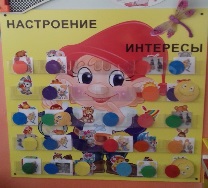 Организовали:

Введение алгоритмов для запоминания детьми упражнений по профилактике плоскостопия. Визуализация схемы действий.
Сформировалась команда единомышленников:

Разработка и подбор  комплекса упражнений по профилактике плоскостопия у детей, снятие эмоционального напряжения индивидуального и группового характера, постоянный текущий анализ ситуации педагогом. Введение алгоритмов и схемы действия.
Устранили потери времени в процессе:
Применение различных внешних элементов привлечения внимания детей: визуализация времени и действий (песочные часы, схема действий).
10
Достигнутые результаты (было и стало)
Результаты проекта
СТАЛО
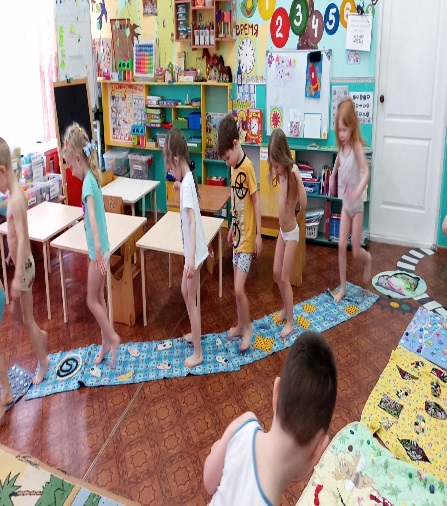 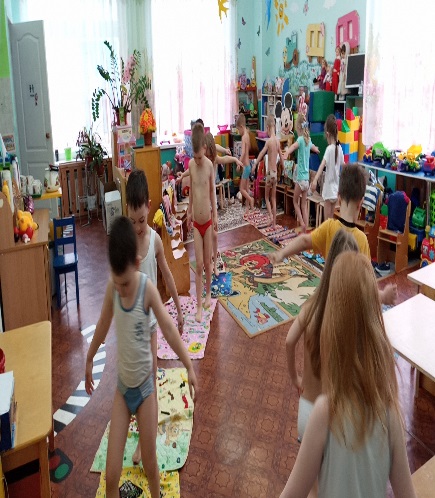 Применение различных способов визуализации и внешних элементов, сигналов, помогающих детям подготовиться к выполнению упражнений по профилактике плоскостопия. Применение общих простых правил и алгоритмов.
БЫЛО
Отсутствие опыта, отсутствие знаний в  последовательности выполнения упражнений, незнание правил выполняемых упражнений.
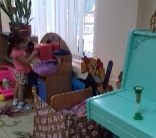 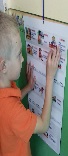 СТАЛО
БЫЛО
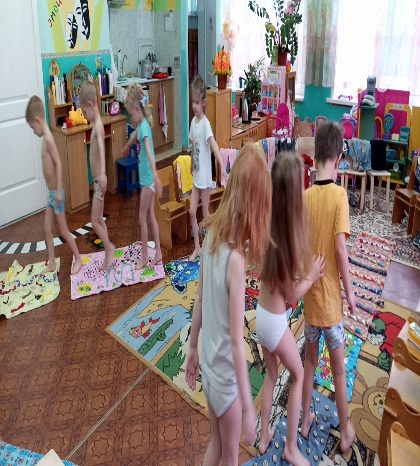 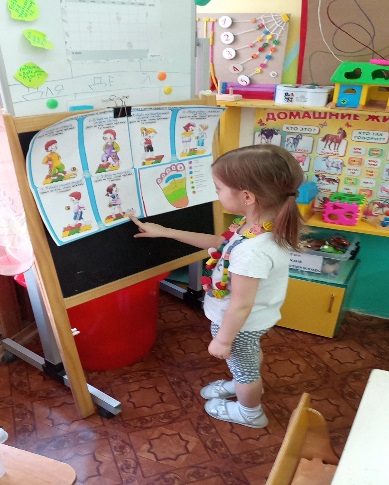 Отсутствие: 
визуализации для заучивания детьми комплекса упражнений;
опыта  совместной и самостоятельной физической деятельности детей.
Применение различных способов визуализации и внешних элементов, сигналов, помогающих детям быстро и правильно     запомнить комплекс упражнений. Применение общих простых правил и алгоритмов.
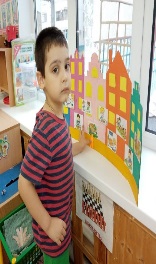 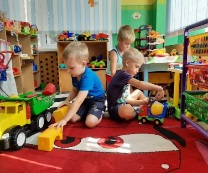 11
Достигнутые результаты
Результаты проекта
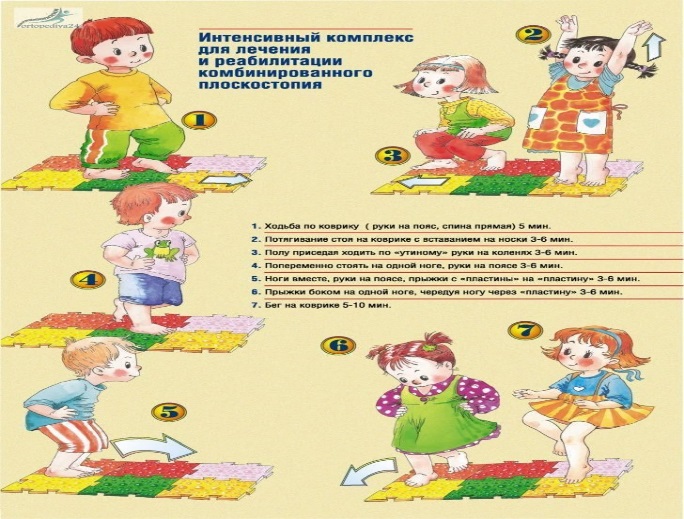 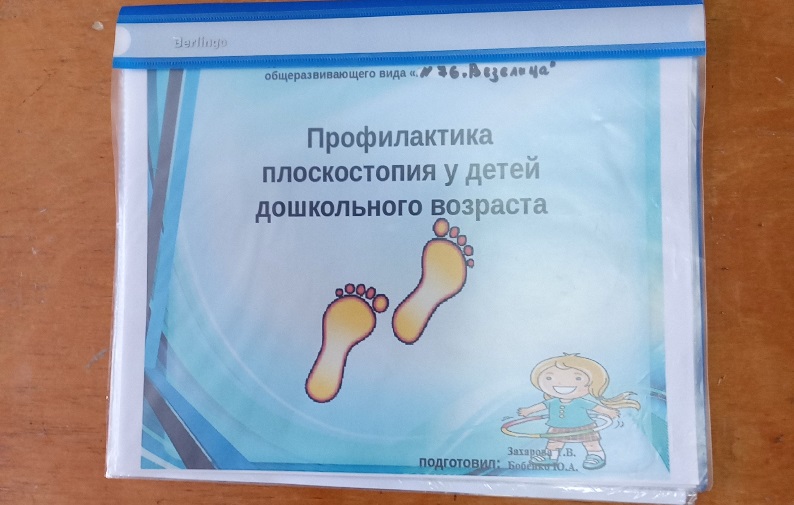 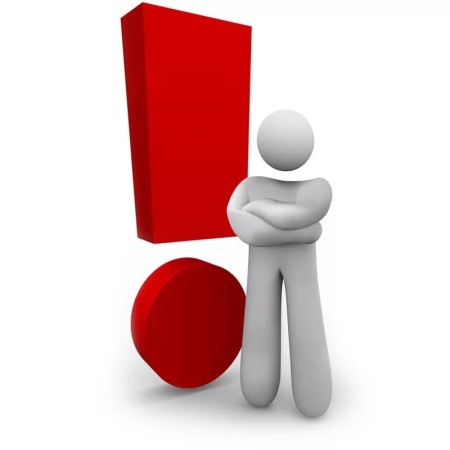 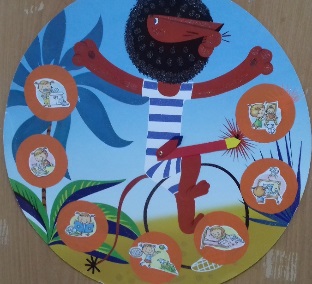 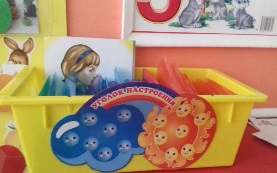 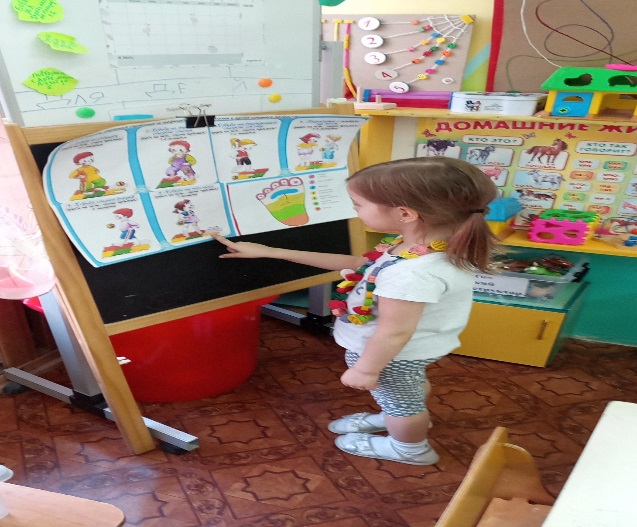 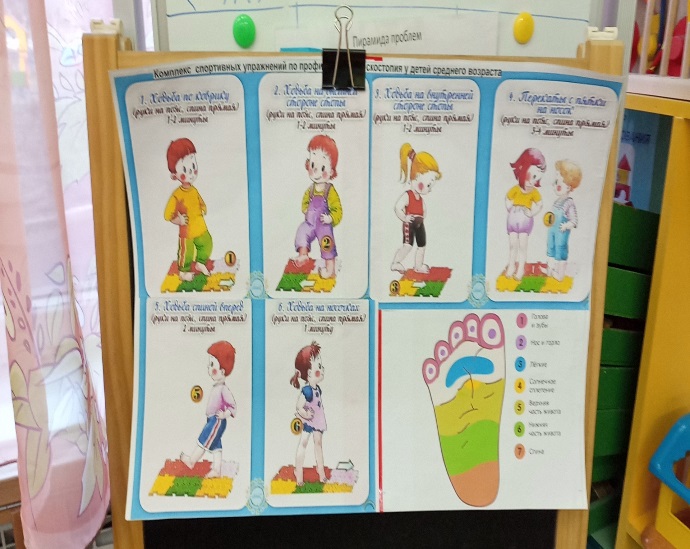 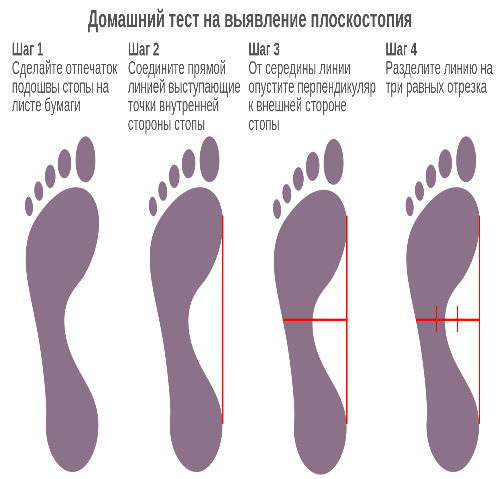 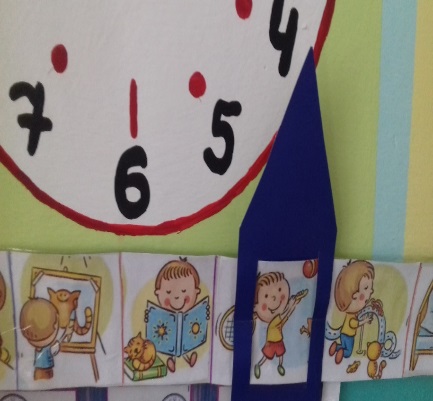 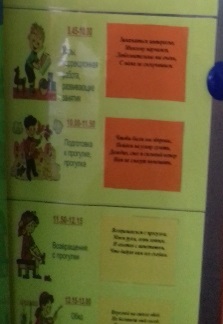 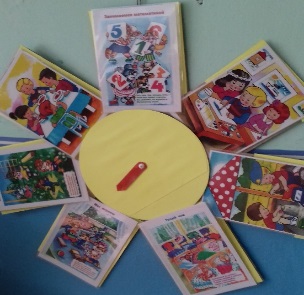 12
Достигнутые результаты (было и стало)
БЫЛО
СТАЛО
Время, затраченное для выполнения комплекса упражнений, на последующих этапах с использованием схемы действий детьми
24 минут в день
Время, затраченное 
для выполнения комплекса упражнений,  на начальном этапе использования схемы действий детьми
 32 минут в день
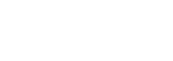 16
Достигнутые результаты
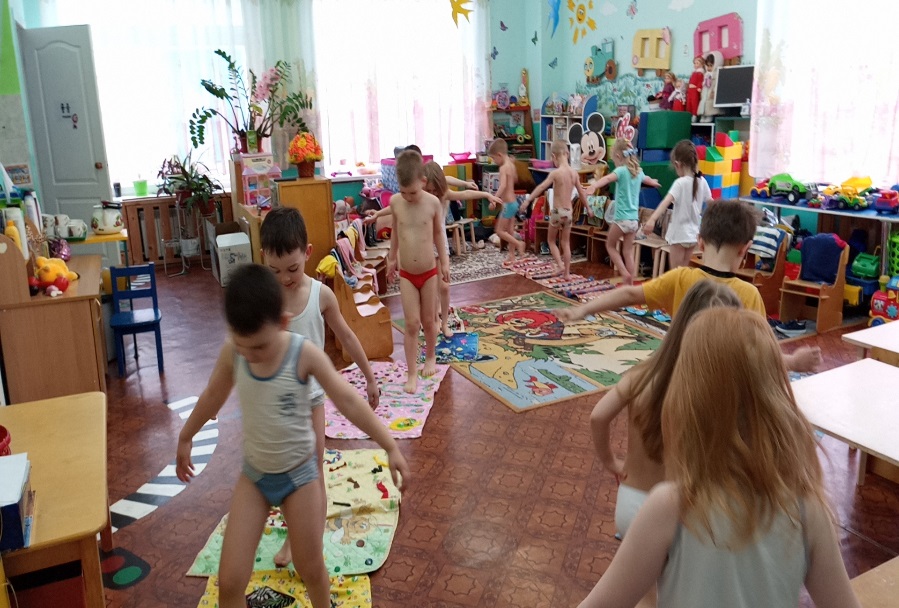 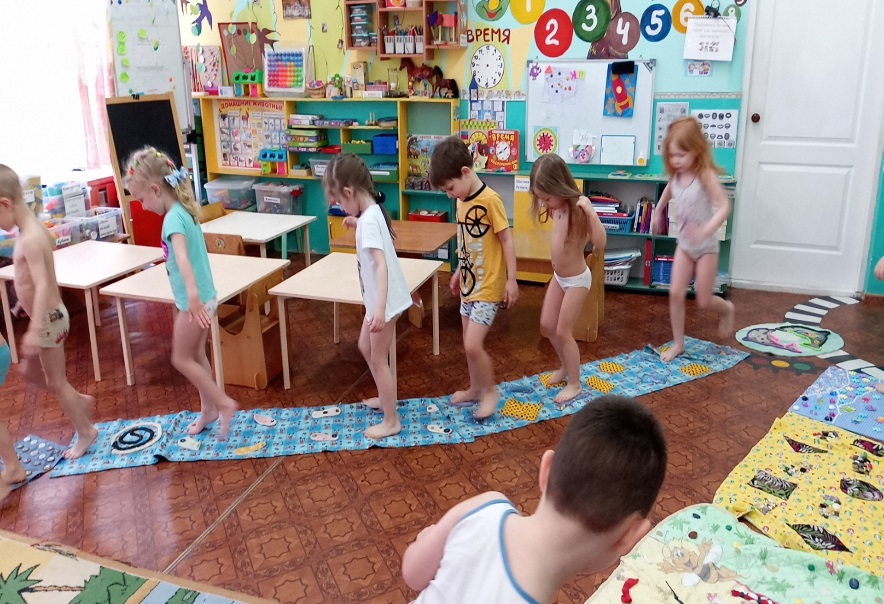 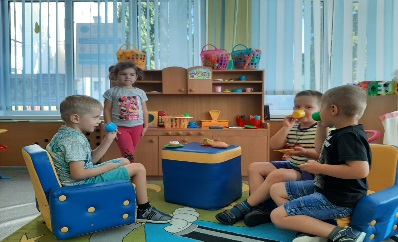 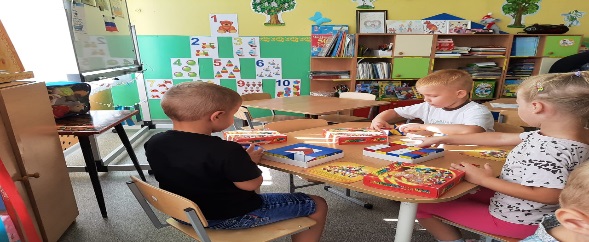 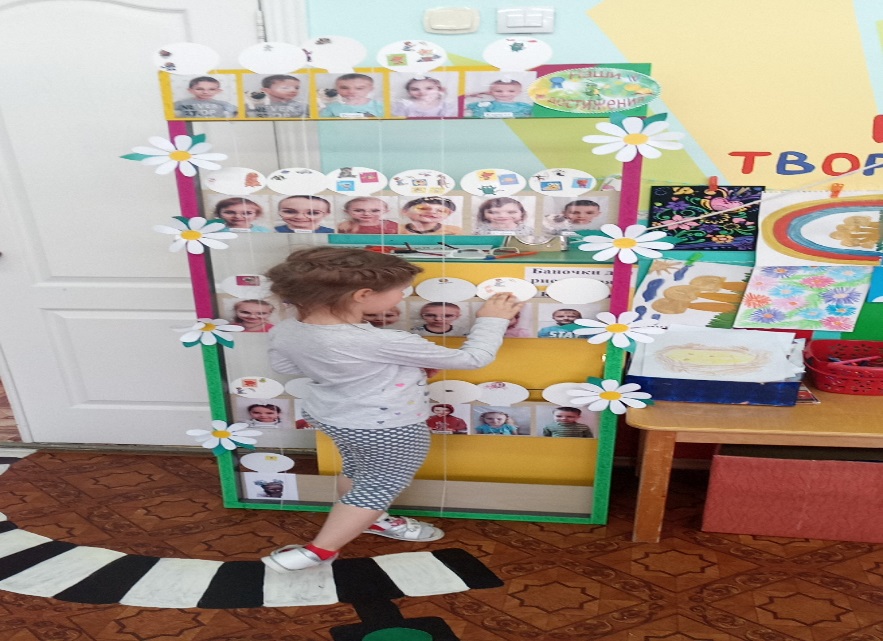 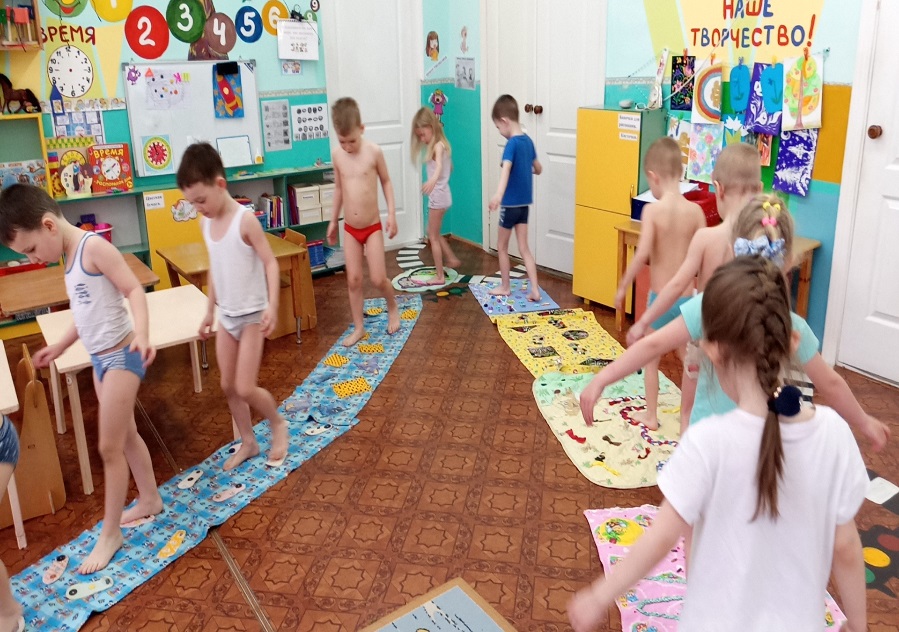 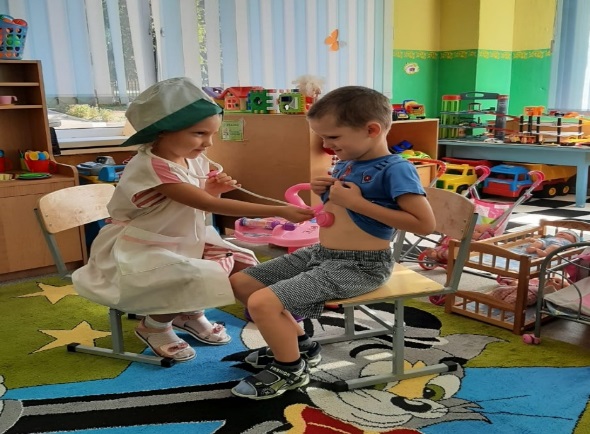 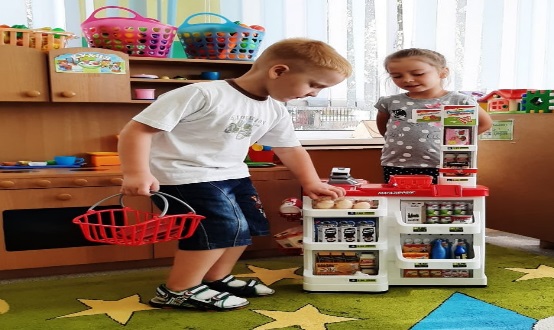 14